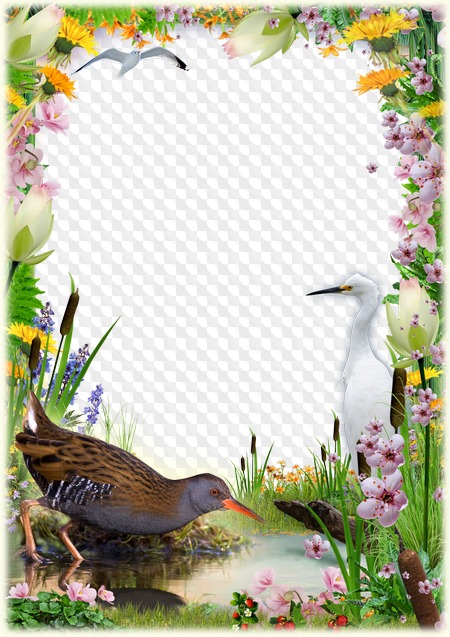 Перелетные птицы. 
Охрана птиц.
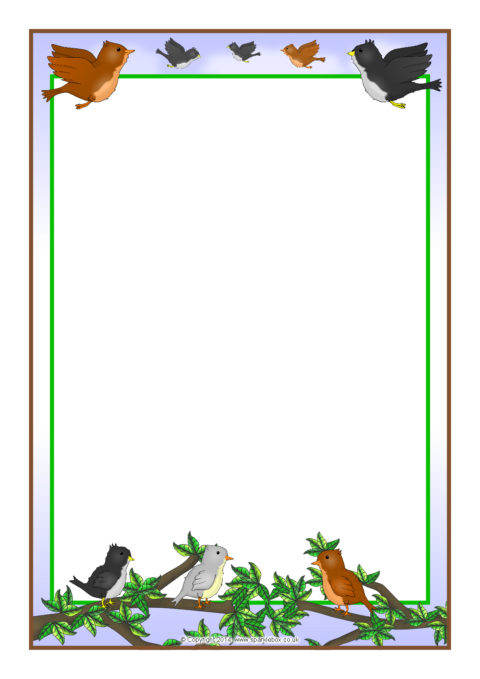 Игровое упражнение «У кого кто?»
- У грача – грачонок - грачата.
- У утки – утёнок - утята
- У лебедя – лебедёнок - лебедята
- У соловья – соловьёнок - соловьята
- У журавля – журавленок - журавлята
- У дрозда – дроздёнок - дроздята
- У чижа – чижонок - чижата.
- У аиста – аистёнок - аистята
У скворца – скворчонок - скворчата.

Игровое упражнение «Кто о ком заботится?»
- Аист заботится об аистятах.
- Грач заботится о … грачатах.
- Журавль заботится о … журавлятах.
- Лебедь заботится о … лебедятах.
- Чиж заботится о … чижатах.
- Соловей заботится о … соловьятах.
- Дрозд заботится о … дроздятах.
- Утка заботится об … утятах.
- Скворец заботится о … скворчатах.
- Гусь заботится о … гусятах.

Игровое упражнение «Кто кем станет?»
- Грачонок станет … грачом.
- Соловьёнок станет … соловьём.
- Скворчонок станет …  скворцом.
- Лебедёнок станет  … лебедем.
- Утёнок станет …  уткой.
- Аистёнок станет …  аистом.
- Журавлёнок станет …  журавлём.
Упражнение «Отгадай и присядь»
Ребята, сейчас я буду называть перелетных и зимующих птиц, если вы 
услышите название зимующей птицы, то присядьте; а если название 
перелетной, то машите руками.
Ворона, соловей, дятел, сорока, голубь, ласточка, синица, грач, скворец, 
снегирь, аист, журавль, воробей, цапля и др.
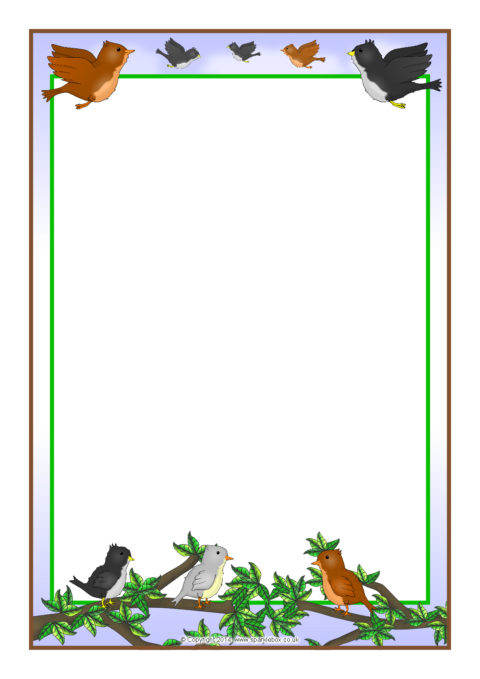 Речевые игры
Упражнение  «Скажи одним словом»
Дети  встают в круг.  Ведущий  бросает мяч, 
а дети возвращают его с ответом.
У аиста длинные ноги, он какой? … длинноногий.
У аиста длинный клюв, он … длинноклювый.
У ласточки длинный хвост, она … длиннохвостая.
Ласточка любит тепло, она … теплолюбивая.
У ласточки острые крылья, она … острокрылая.
У соловья звонкий голос, он … звонкоголосый, и др.

Упражнение «Продолжи предложение, найди причину»
Первыми осенью улетают на юг птицы, которые питаются насекомыми, 
потому что … /насекомые прячутся и им нечем питаться/.
Кукушка не высиживает своих птенцов, потому что …/она не вьет себе гнезда/.
Все люди любят слушать соловья, потому что …/он красиво поет, заливается/. 
Весной перелетные птицы прилетают назад, потому что … /
им нужно выводить птенцов/.

Игровое упражнение  «Четвертый лишний»
Ворона, попугай, голубь, воробей (попугай);
Ласточка, кукушка, соловей, синица (кукушка);
Петух, индюк, курица, ворона (ворона);
Журавль, аист, цапля, грач (грач). И др.

Игровое упражнение  «Скажи наоборот»
Аист  большой, а синичка...
у лебедя шея длинная, а у утки...
воронёнок молодой, а ворон...
ласточка перелётная птица, а воробей… и т.д.

Игровое упражнение   «1-2-5»
Один лебедь, два…(лебедя), пять…(лебедей) и т.д.
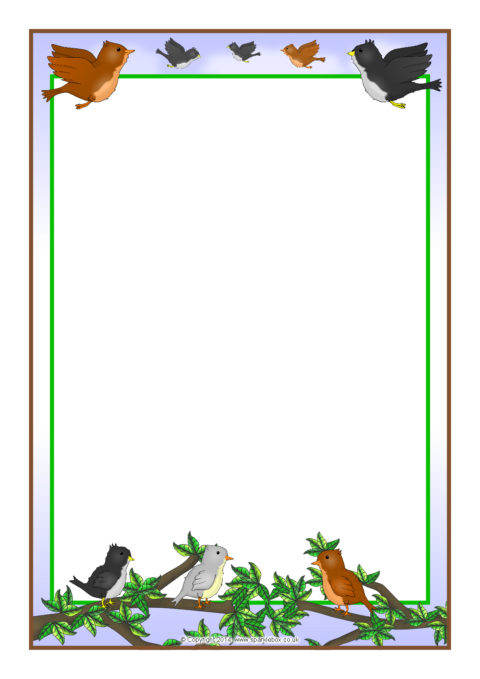 Игровое упражнение  
«Кто как кричит?»
Подбор соответствующего 
понятия
Ласточка — щебечет,грач — кричит «гра»,соловей — заливается, 
свистит, щелкает,кукушка — кукует,журавль — курлычет,
жаворонок – звенит.

Игровое упражнение  
«Один — много»
Образование множественного 
числа существительных в 
именительном 
и родительном падежахГрач — грачи — грачей,          птица — птицы — птиц,  стриж — стрижи — стрижей, аист — аисты — аистов,         жаворонок — жаворонки — жаворонков, скворец — скворцы — скворцов,трясогузка — трясогузки — трясогузок,журавль — журавли — журавлей,гусь — гуси — гусей,утка — утки — уток,селезень — селезни — селезней,ласточка — ласточки — ласточек,соловей — соловьи — соловьев,лебедь — лебеди — лебедей,кукушка — кукушки — кукушек,гнездо — гнезда — гнезд,яйцо — яйца — яиц,птенец — птенцы — птенцов.
Игровое упражнение  
«Назови ласково»
Птенец — птенчик,перо — перышко,голова — головушка,соловей — соловушка,шея — шейка,жаворонок — жаворонушек,крыло — крылышко,скворец — скворушка,гусь — гусек, гусенок,утка — уточка,лебедь — лебедушка,гнездо — гнездышко,журавль — журавушка, журка,трясогузка — трясогузонька,аист — аистенок.цапля — цапелька.
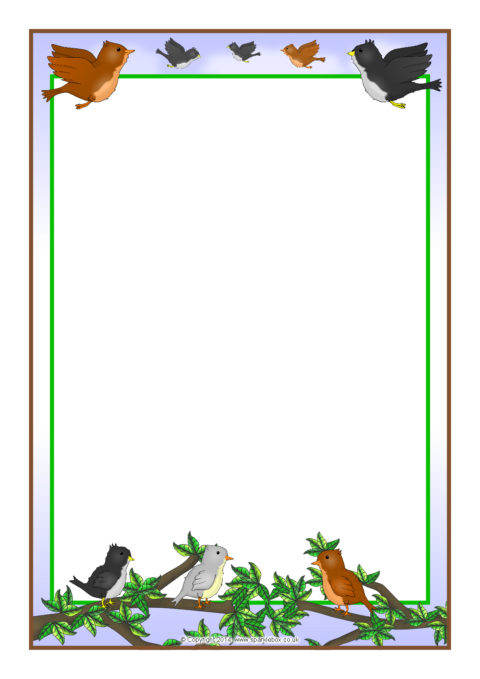 Загадки
Прилетает к нам с теплом,
Путь проделав длинный.
Лепит домик под окном
Из травы и глины.
                                      (Ласточка)
Он живет на крыше дома –Длинноногий, длинноносый,Длинношеий, безголосый.Он летает на охотуЗа лягушками к болоту.             (Аист)

 Кто в лесу у нас гадает
И про жизнь твою все знает?
Прокукует, подсчитаешь,
Сколько жить тебе узнаешь!
Птичка, серая подружка,
А зовут её …
                                    (Кукушка)
Кто на ёлке, на суку
Счёт ведёт: «ку-ку, ку-ку?»
                                     (Кукушка)
Длинноногий, длинношеий,
Длинноклювый, телом серый,
А затылок голый, красный,
Бродит по болотам грязным,
Ловит в них лягушек,
Бестолковых попрыгушек.
                                      (Журавль)
Эта птица желтого цвета,
Ярким солнцем она согрета.
Песнь красива ее и долга –
Флейтой свищет в лесу …
                                       (Иволга)
Верст не считали,
По дорогам не езжали,
А за морем бывали.
                        (Перелетные птицы)
 
Гости приходят весной,
А уходят осенью.
                        (Перелетные птицы)
 
На шесте -дворец,
Во дворце – певец,
А зовут его…
                         (Скворец)
Верный страж и друг полей,
Первый вестник теплых дней.
Всех перелетных птиц черней,
чистит пашню от червей.
                                     (Грач)
Солнце греет у порога
И растаяли сугробы,
Потекли рекой ручьи,
Прилетели к нам…
                                      (Грачи)
 На одной ноге стоит,
В воду пристально глядит.
Тычет клювом наугад,
Ищет в речке лягушат.
                                       (Цапля)
Кто без ног и без свирели
Лучше всех выводит трели,
Голосистее, нежней?
Кто же это? …
                                     (Соловей)
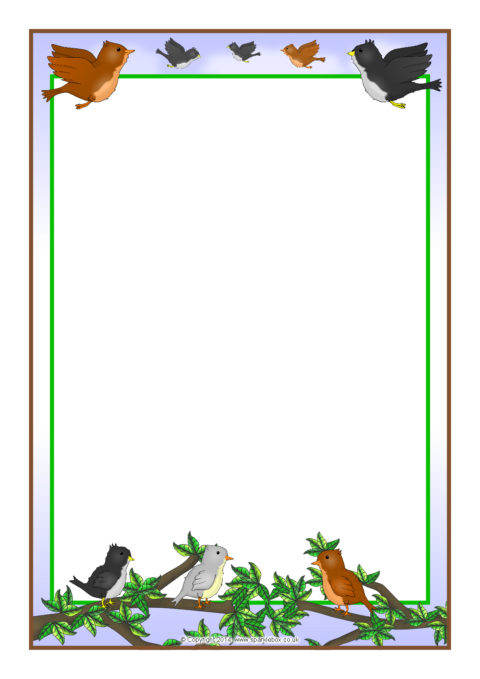 Брюшко в крапинках как будто,
 Он поет, бывает, утром.
 У птицы невысокий рост,
 Называют ее …
                                         (Дрозд)
Может плавать и нырять,
В небе высоко летать.
 Мне скажи через минутку.
 Что за птица? Знаешь? – ….
                                             (Утка)
Воздух режут без усилья,
 Как серпы, кривые крылья.
Промелькнет – не разглядишь,
 Так летает только …
                                            (Стриж)Ест, висит на тонких ветках,
 Часто дети держат в клетках,
 Глянь-ка, коли разглядишь:
 Изжелта-зеленый …
                                              (Чиж)
Встали братья на ходули,
Ищут корма по пути.
На бегу ли,на ходу ли
Им с ходулей не сойти. (Журавли)

Спрятавшись среди ветвей,
Поёт славно…(Соловей)

Сам оранжев,как закат,
Клюв короткий-сильный хват.
Плывёт по небу,как кораблик,
Называют его … (Зяблик)
Мчится по небу стрелой,
Быстро,резво,словно рой.
Ей никогда не бывает узко,
Её имя .. (Трясогузка)

Эта птица желтого цвета,
Ярким солнцем она согрета.
Песнь красива её и долга-
Флейтой свищет в лесу 
                                  (Иволга)
Жить чужим птенцам мешают,
А своих они бросают.
И в лесу возле опушки
Счёт годам ведут … (Кукушки)
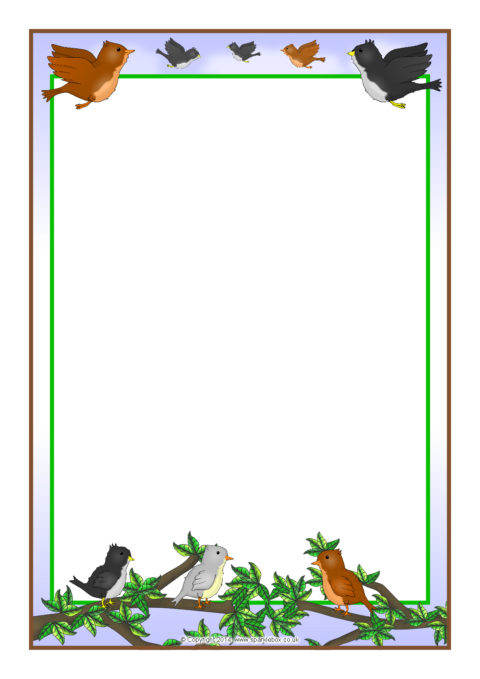 Стихи
КукушкаЯ - важная птица, хотя и мала.На сотни вопросов ответы дала!Спросите меня: "Сколько жить на веку?"А я вам отвечу: "Ку-ку да ку-ку..."Порой притаюсь я средь яркой листвы,Да так, что меня не заметите вы.Лесная гадалка сидит на суку,И слышится снова: "Ку-ку да ку-ку..»
Босоногая цапля
По болоту вечерком
Цапля ходит босиком.
Для таких длиннющих ног
Не сыскать нигде сапог!
(В. Ланцетти)
АистАист свил гнездо на крыше,И отныне всей семьёйКлёкот аиста мы слышимУ себя над головой.По секрету вам признаюсь,Что увидел я во сне,Как летит по небу аистИ несёт сестренку мне.
За мной! - Кричит вожак-За мной! - Кричит вожак. - За мной!Холодный воздух разгребаяКрылом. За ним летит вся стаяТуда где будут жить зимой.Давно остались за спинойРека родная и болотоЛягушки вслед горланят что - то-Они останутся с зимой.-За мной! Летит по небу клинЛетят над лесом и полямиНад камышом и тополямиНад стайкой жёлтеньких осин.-За мной! Вот так же и весной!Холодный воздух разгребаяОн поведёт по небу стаюКрича от радости- Домой!
Встали птицы на крылоВстали птицы на крылоВ небе хмуром загалделиВ край далёкий, где теплоСтаей длинной полетели.-Наступают холода,-Криком птицы сообщают.-Мы летим не навсегда.-Мы вернёмся, обещаем.-До свиданья, край родной:-Улетаем! Улетаем!За небесной пеленойВ небе сером птицы тают.
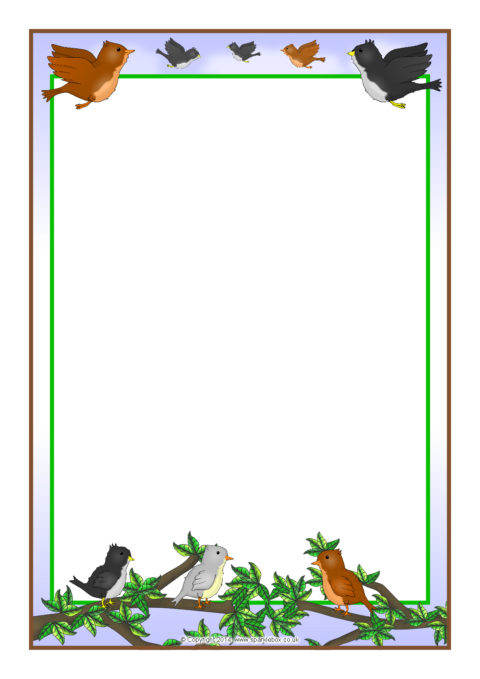 Аист.
По весне ,на нашей крыше,
Аист свил гнездо.
По утрам я часто  слышу,
Шум через окно.
Это аист носит ветки,
Чтоб его гнездо,
Было теплым, было крепким
Для его птенцов.
Два прекрасных аистенка,
Из гнезда торчат.
На обед принес им аист,
Толстых лягушат.
Если аисты на крыше,
То под крышей лад.
Так об аисте, я слышал,
Люди говорят.
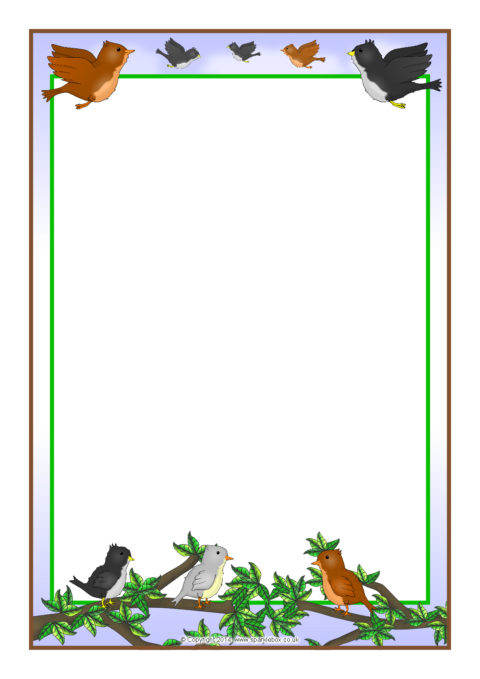 Пословицы
Всякая птица к своей стае летит. (русская)
Без птиц — озеро пустеет, без людей — земля сиротеет.  (казахская)
Ворон ворону глаз не выклюет.  (русская)
Всяк кулик своё болото хвалит.  (русская)
Всякая птица своим клювом сыта. (русская)
Всякая птица тепло ищет.  (русская)
Где птица не летает, а своё гнездо знает.  (русская)
Гусь слетав за море, становится болтлив, как утка.  (немецкая)
Дело не сокол, не улетит.  (русская)
Деньги как птицы, улетают и прилетают.  (русская)
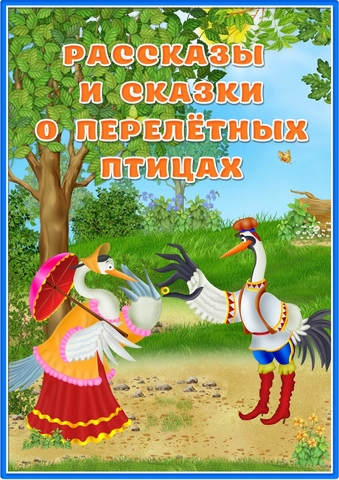 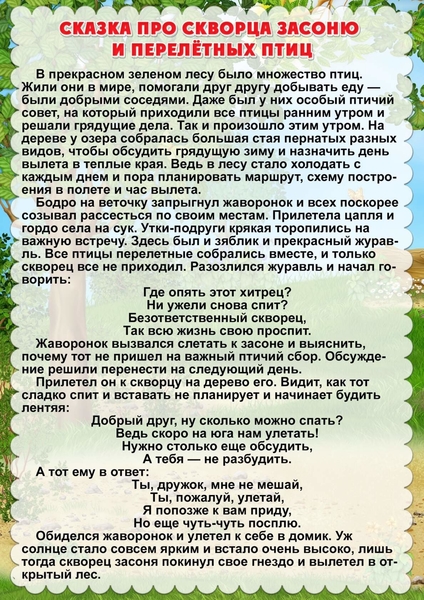 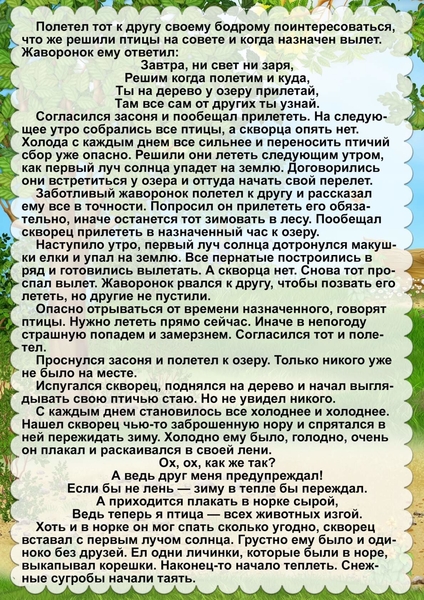 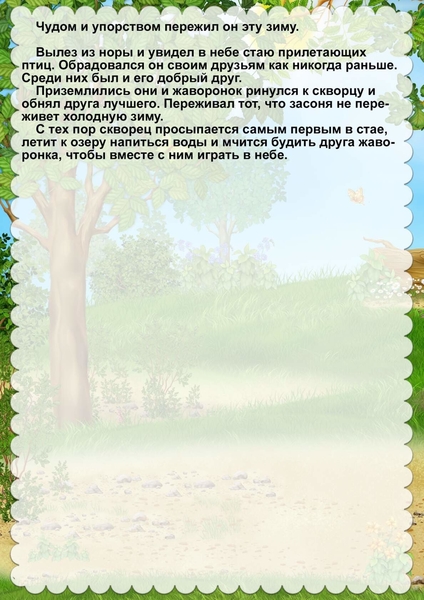 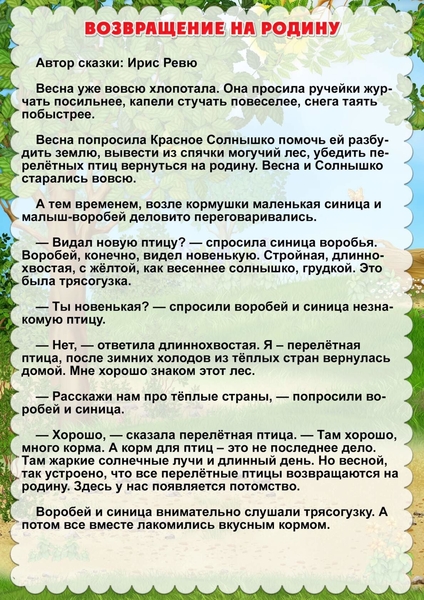 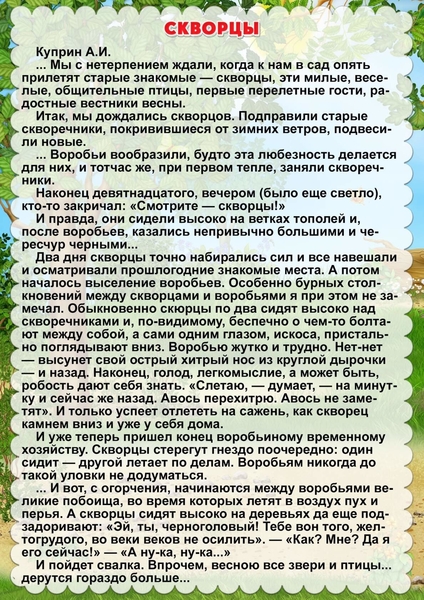 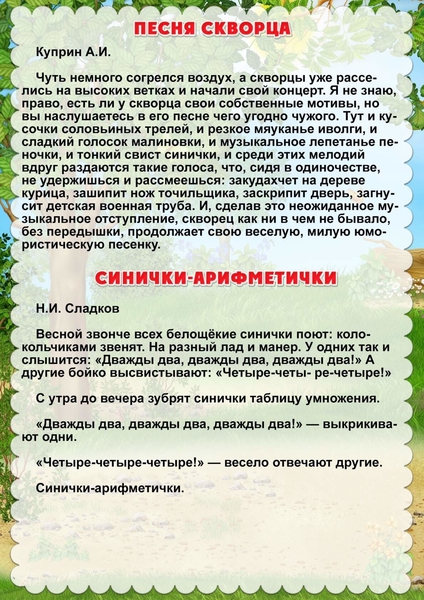 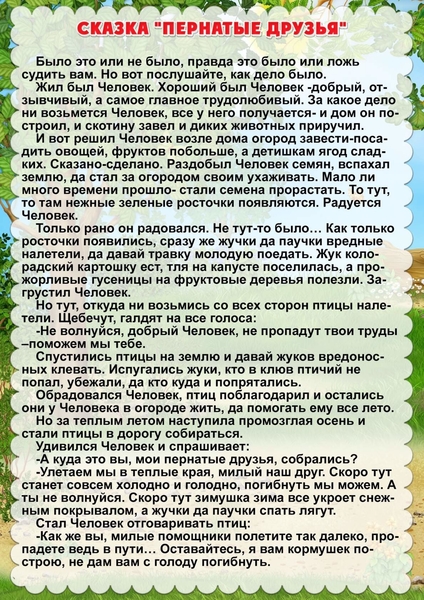 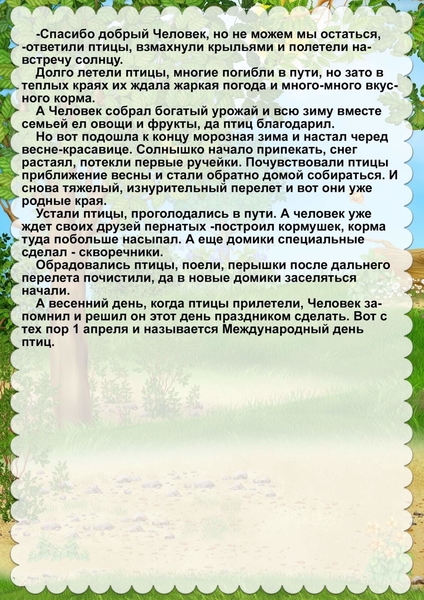